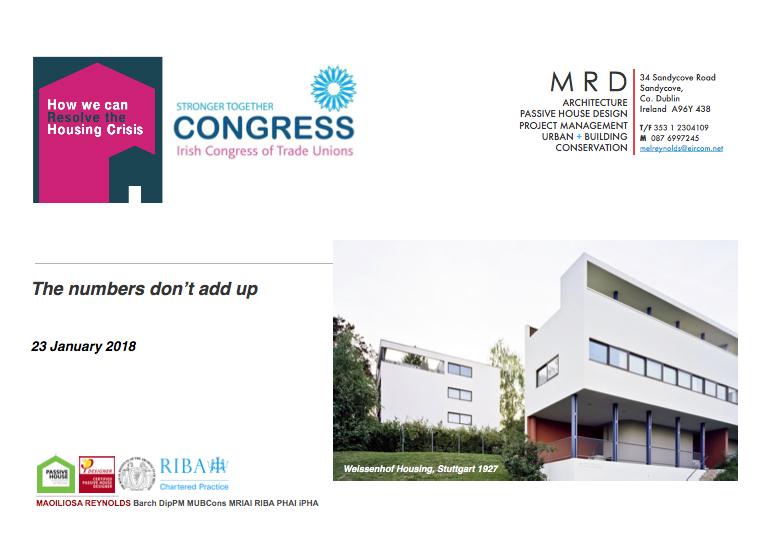 Introduction
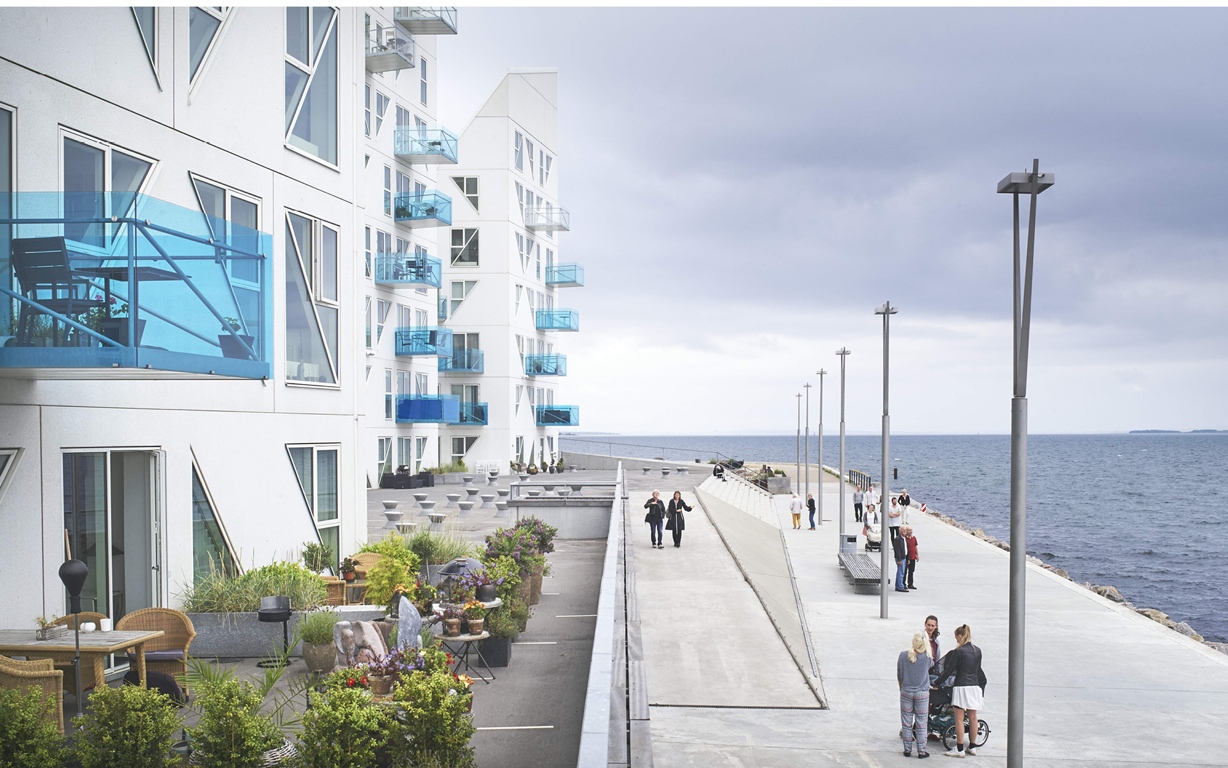 Assumptions 
Private Housing
Public Housing
Price, Affordability & solutions
Land
Conclusion
Iceberg Social Housing Denmark (CEBRA)
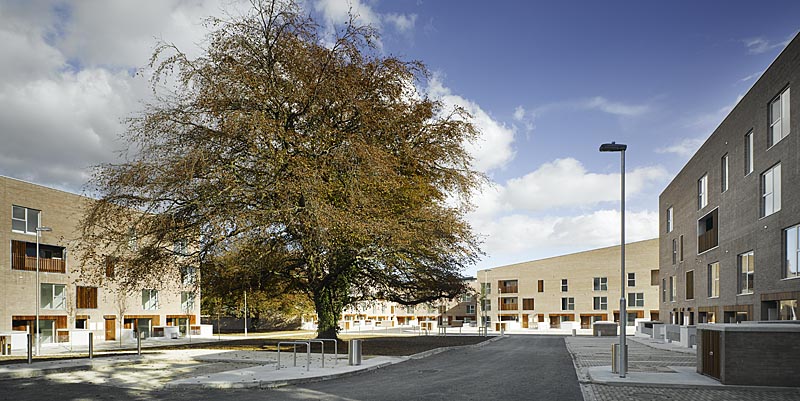 Affordable Housing Santry (DTA)
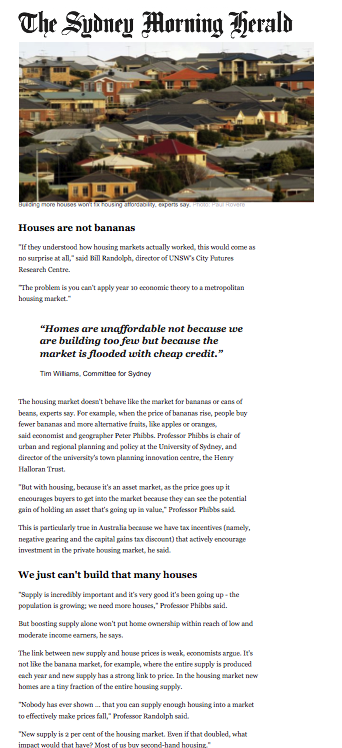 Assumption: Housing Supply & Price
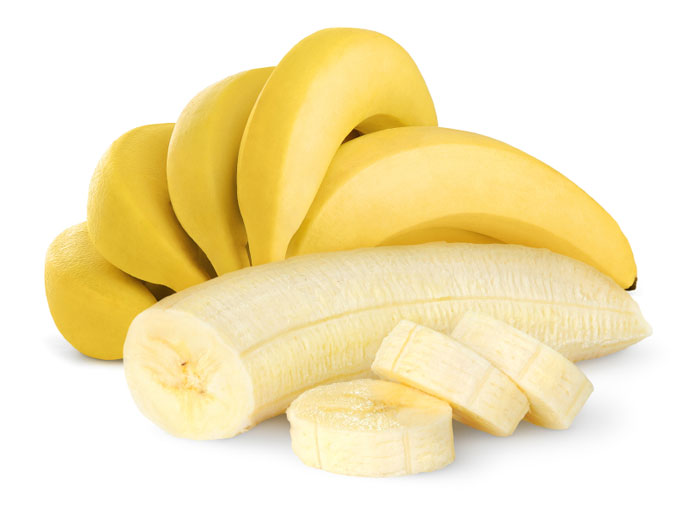 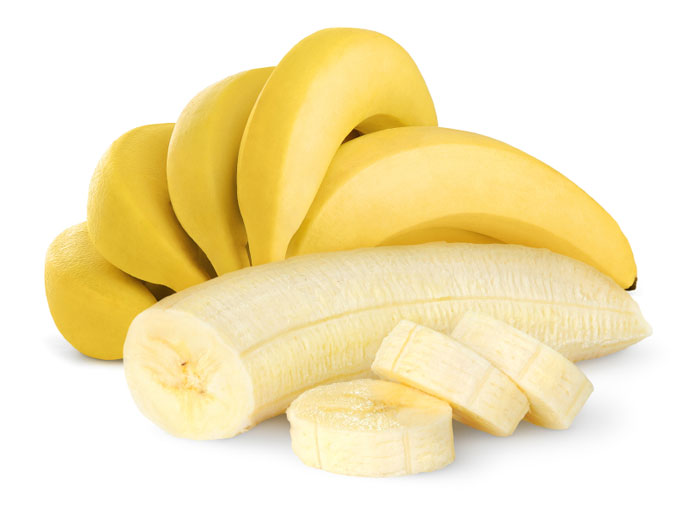 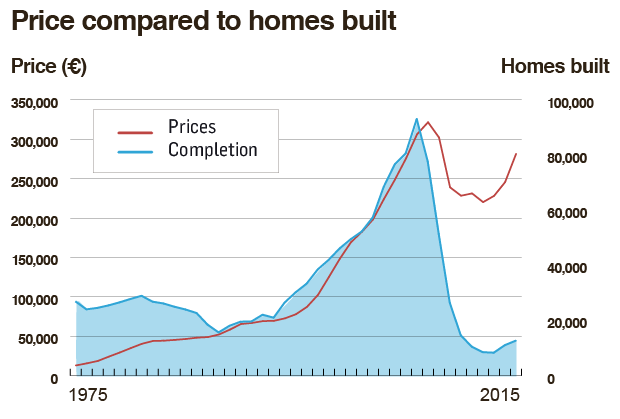 Increasing supply hasn’t reduced price in 40 years
Private Housing Facts
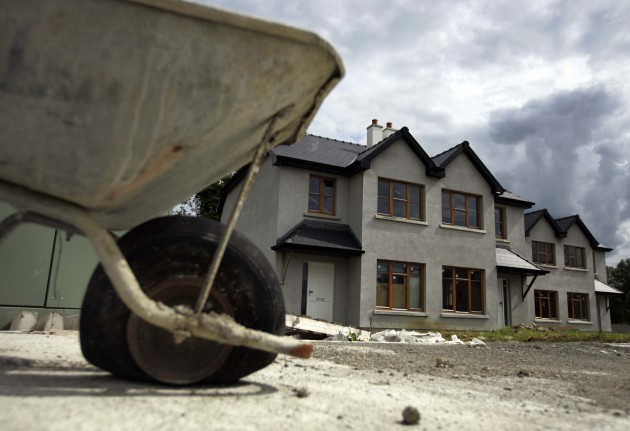 7,600 new homes completed in 2017*
+2,500 net homes added to stock 2017 (+3,400 yoy)
183,000 existing vacant homes (x2 normal rate)
+10% price = + 30% land value
*Table: comparison of indicators vs Actual new homes output 2017. (Source: DHPCLG / CSO)
Public Housing Facts
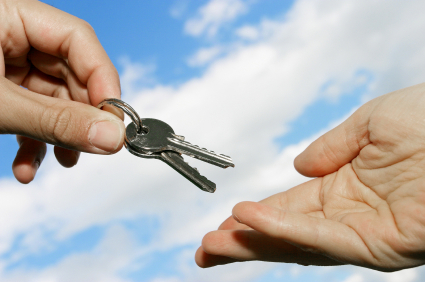 1,053 pa Local Authority homes built 2017
Housing Assistance Payment (HAP) + 17,900 pa 
Rent Assistance budget €730m pa (+€140m pa) 
Dublin housing waiting lists: 40,200 (120,600 nationwide)
2-3 weeks of hap = output of local authority housing
Price & Affordability
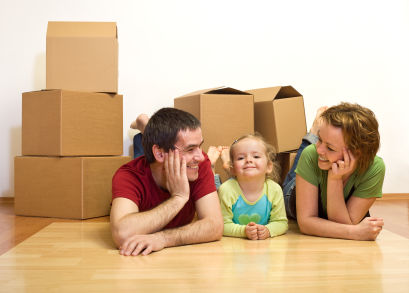 30% of Households earn €35,000 - €73,000 pa
 Maximum affordable price €240,000
Dublin existing home price €416,000 
Av average new home €445,000
Affordability : Price = 3.5 x av. income limit
35% price= profit + land value
Housing Solutions: Private, State, ‘Other’
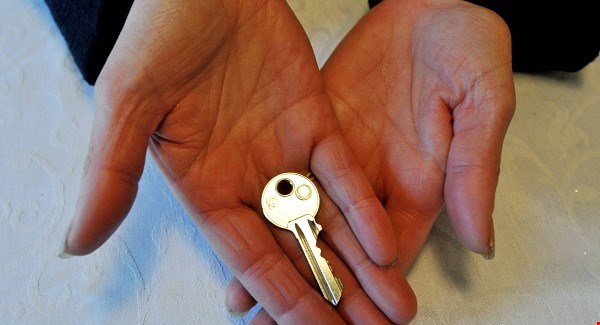 ‘All In’ Private sector €330,000 (part V)
‘All In’ Local Authority Build €191,000
Other (coop) Build €200,000*
cheap land + lower profit= <€200k
Local Authority Land
Rebuilding Ireland Land Survey
1,500 Ha Local Authority (LA) + 200 Housing Agency= 40,000 homes
305 Ha la Dublin zoned residential= 19,000 homes
State owns more land.
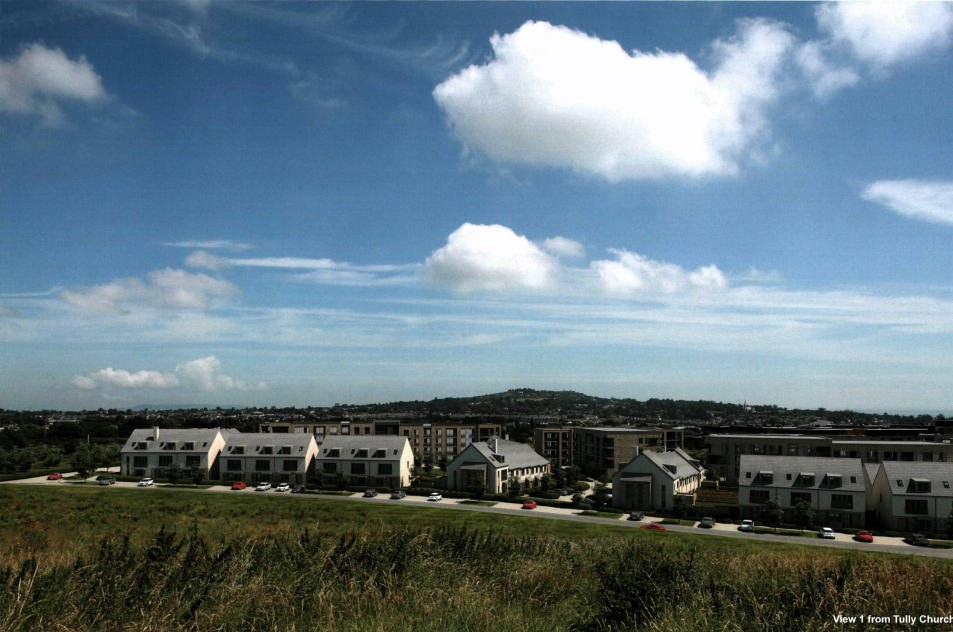 View of Proposed Development (source DLRCoCo)
Conclusion
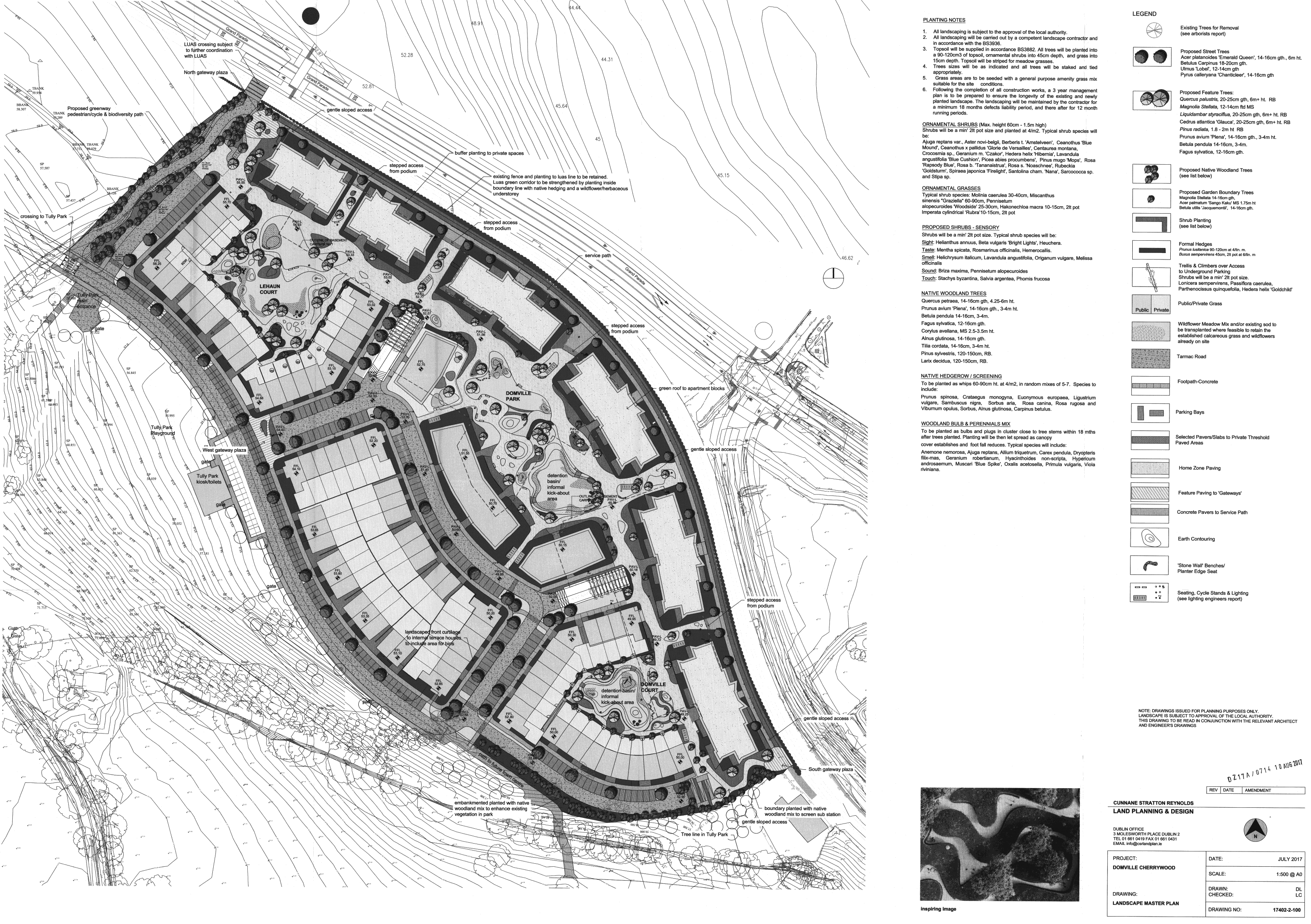 Spec. Build model can not deliver affordable housing
18,000 social + affordable homes require per year 
7,000 private sector homes required pa 
discounted land + lower profit = affordable
State must actively manage land
Landscaping Plan 
Cherrywood Area 2 
Cherrywood SDZ 820 Acres (331 Ha)
______________________

MAOILIOSA REYNOLDS Barch DipPM MUBCons MRIAI RIBA PHAI iPHA
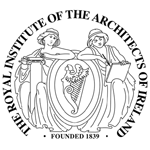 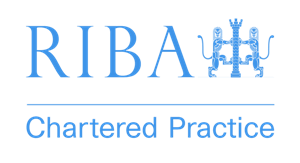 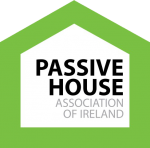 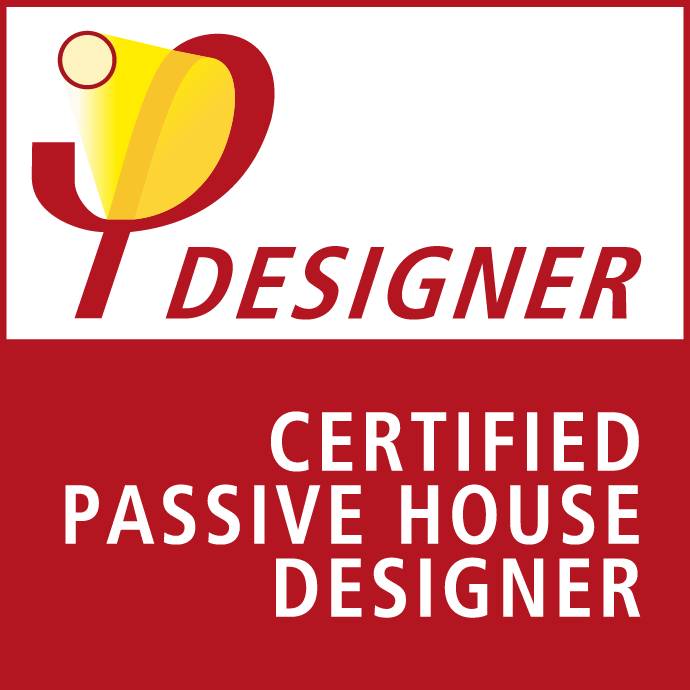